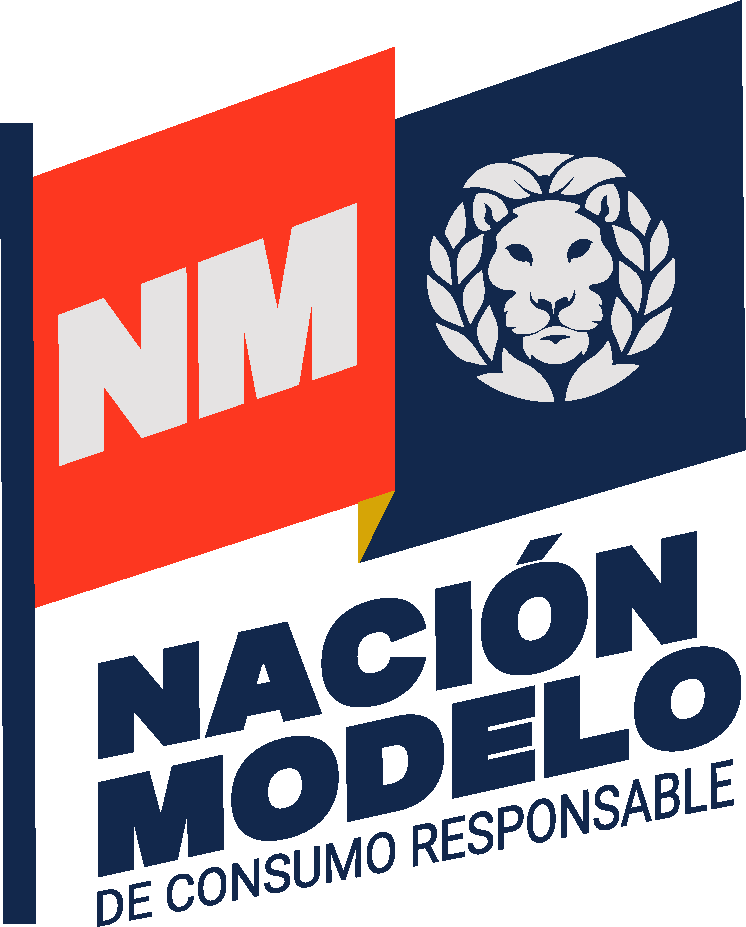 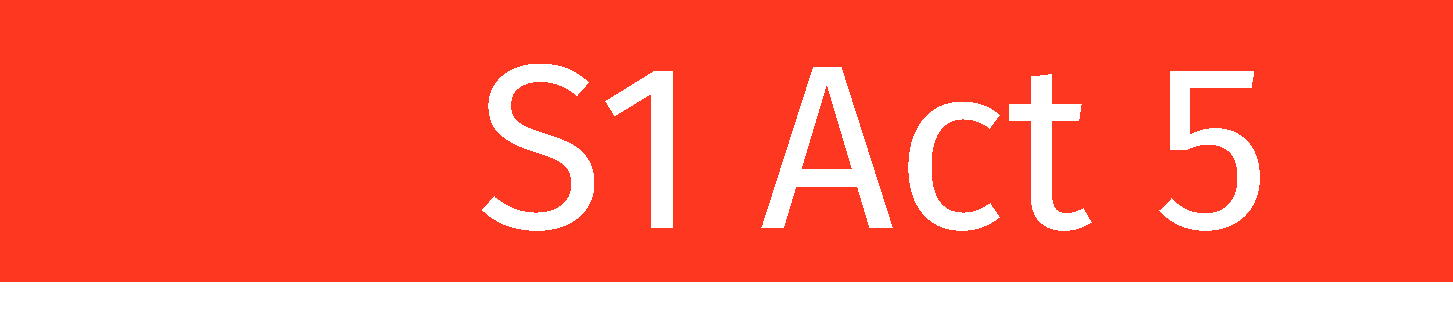 IDENTIFICACIÓN Y EXPRESIÓN EMOCIONAL
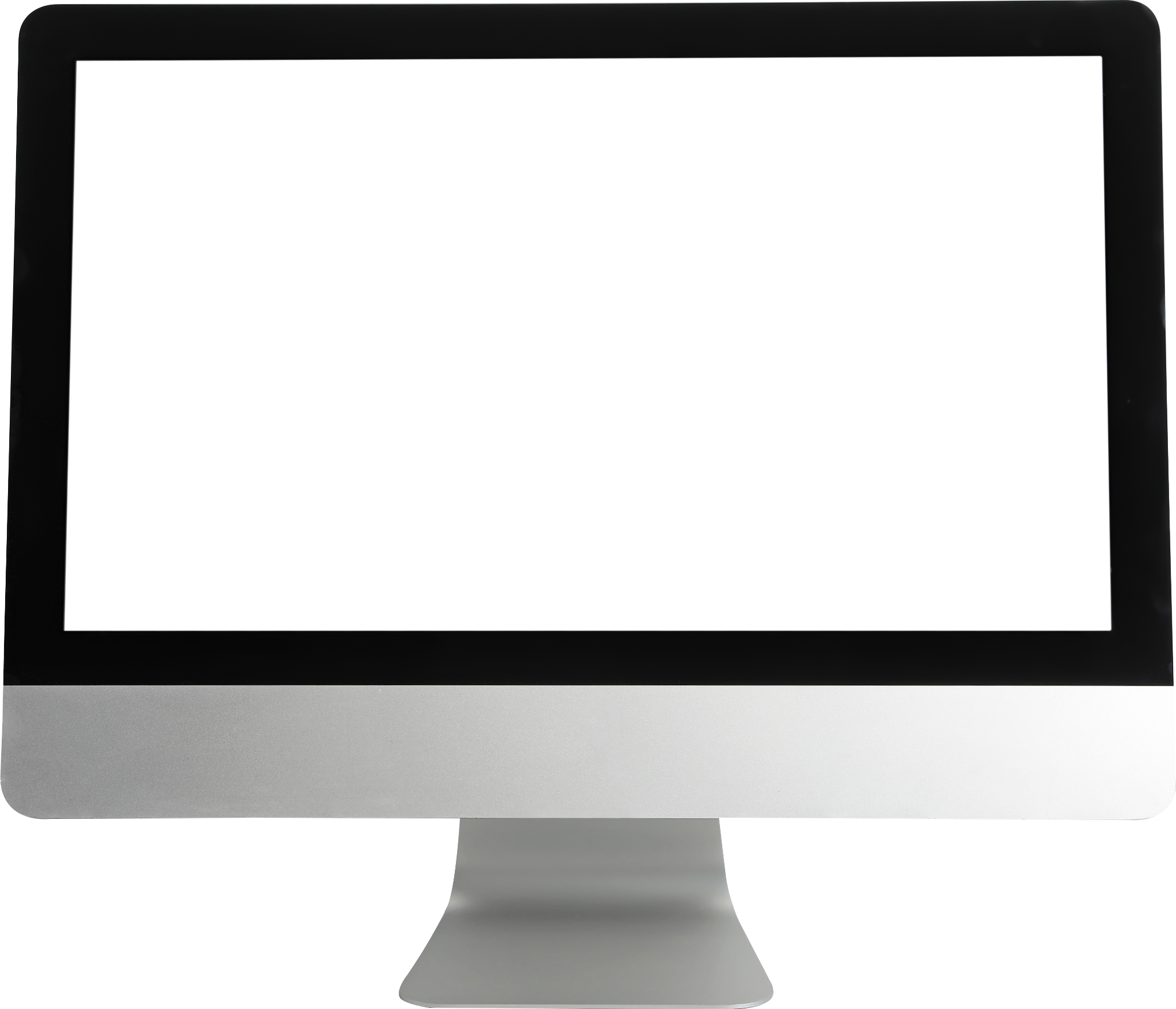 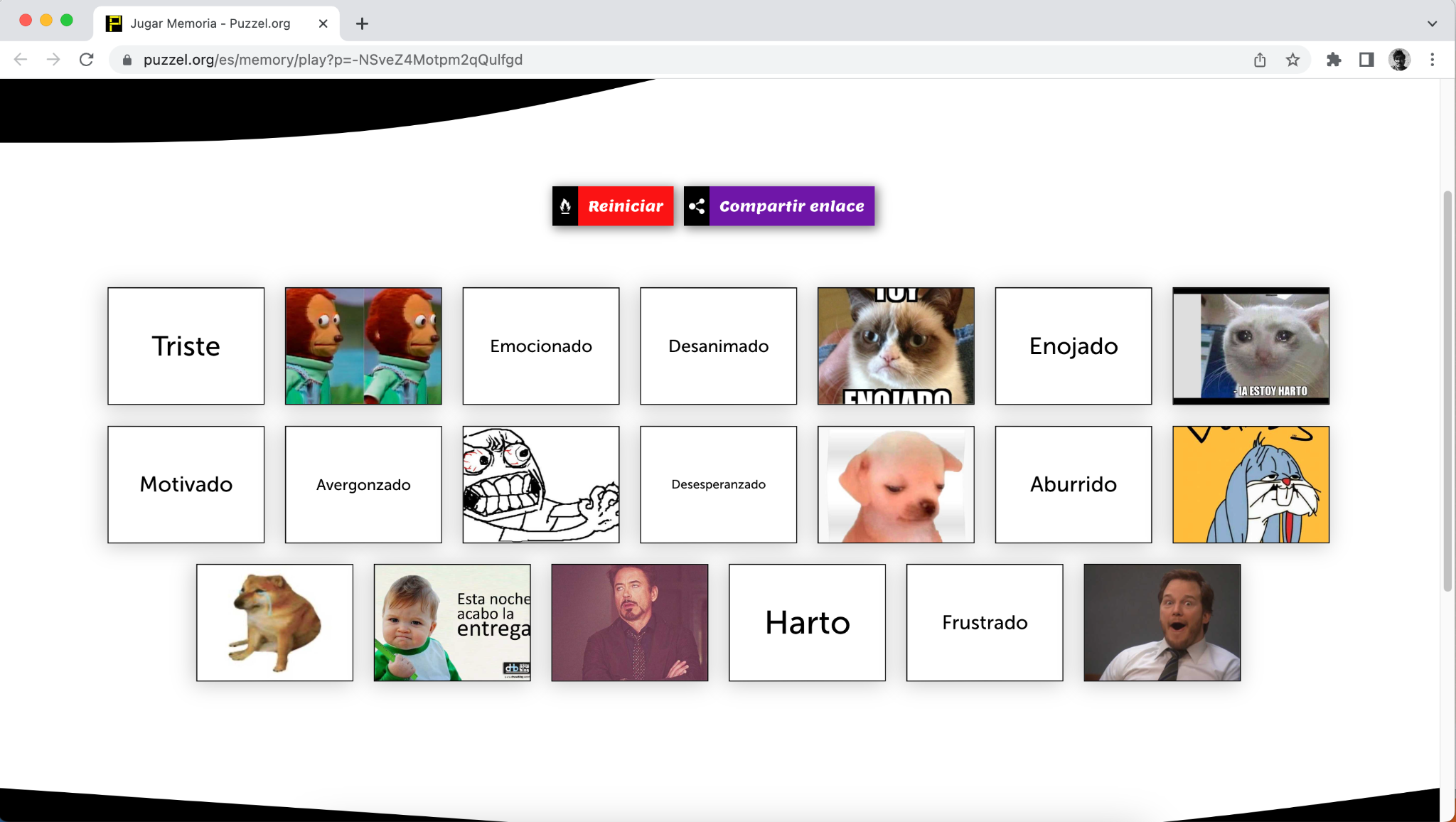 Memerama de las emociones
Encontremos entre todas y todos el meme que corresponde a cada emoción
LINK DEL MEMERAMA
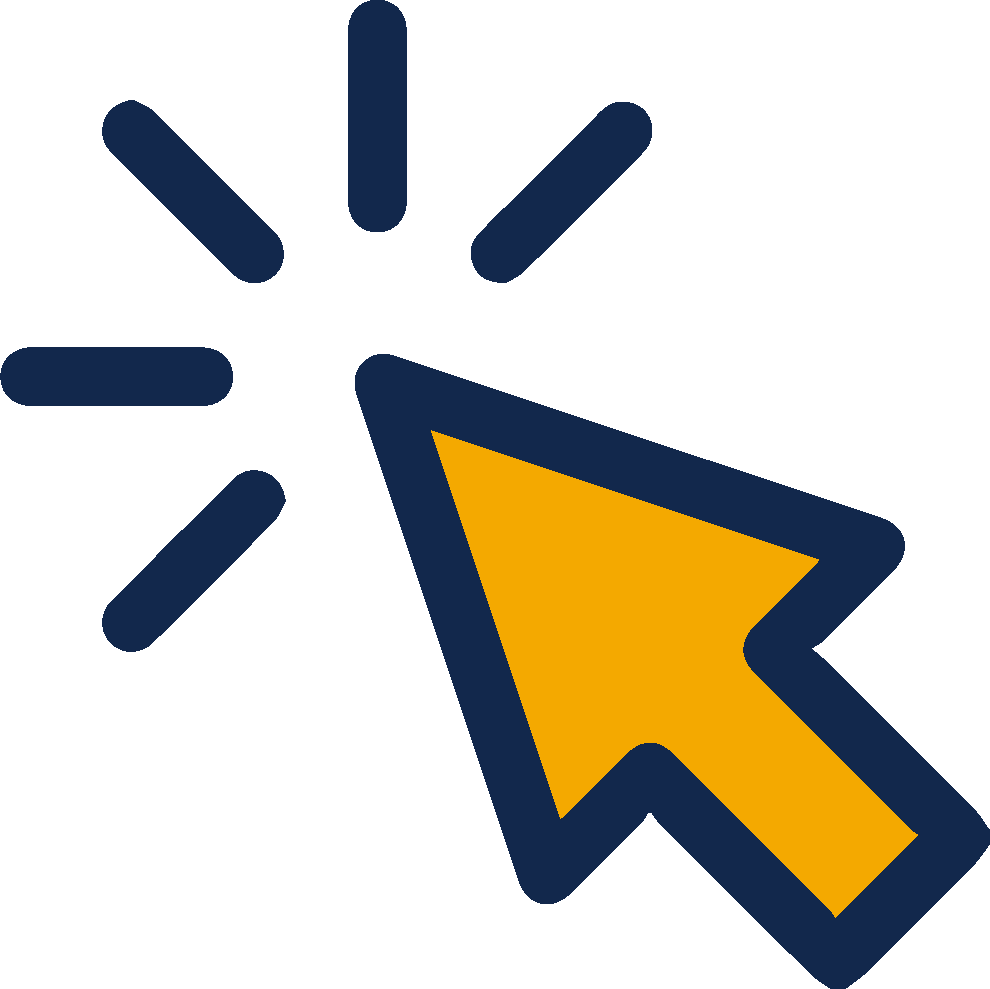